Milan
2023
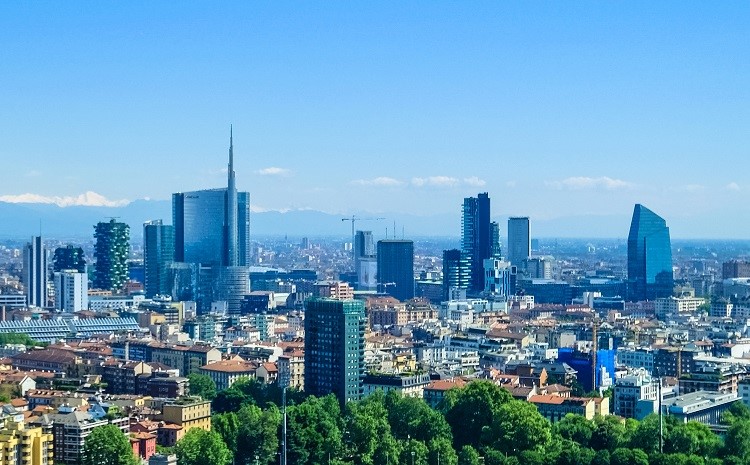 Jérémy Simler
Un petit cours de geo !
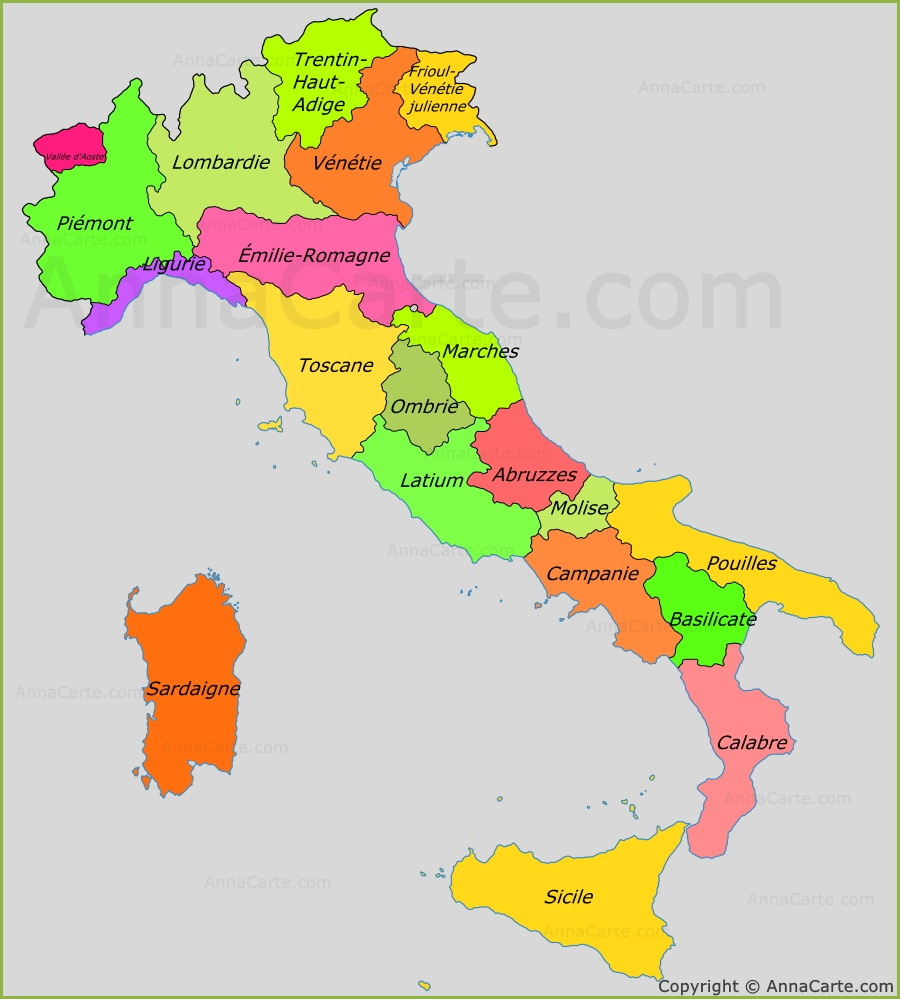 Milan est située dans le nord de l’Italie dans la province de  Lombardie .
Milan est la capitale de la Lombardie 

 C’est la deuxième ville la plus peuplée d'Italie , après Rome , avec une population d'environ 
1 366 037 habitants.
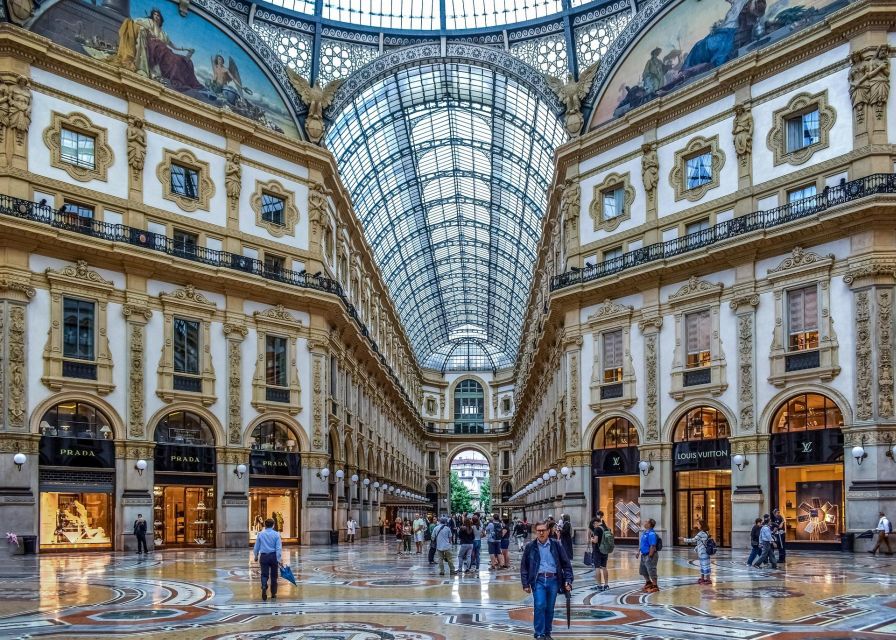 7 millions d'habitants dans sa zone métropolitaine. 

Il s'agit à la fois d'un important centre industriel, financier et commercial en Italie et c'est avec Paris la capitale mondiale de la mode et du design.
Particularité de Milan ?
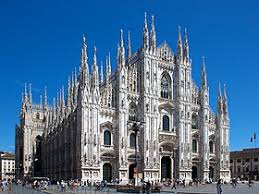 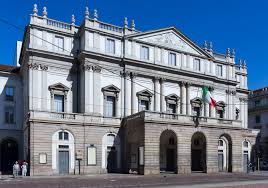 Milan est célèbre pour sa richesse de sites historiques et modernes 
le Dôme, l'une des plus grandes cathédrales gothiques du monde, 
La Scala, l'un des meilleurs opéras, 
la Galerie Vittorio Emanuele, une galerie commerciale historique
La pinacothèque ou la galerie d'art de Brera.
La Cène de Léonard de Vinci
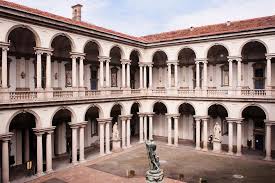 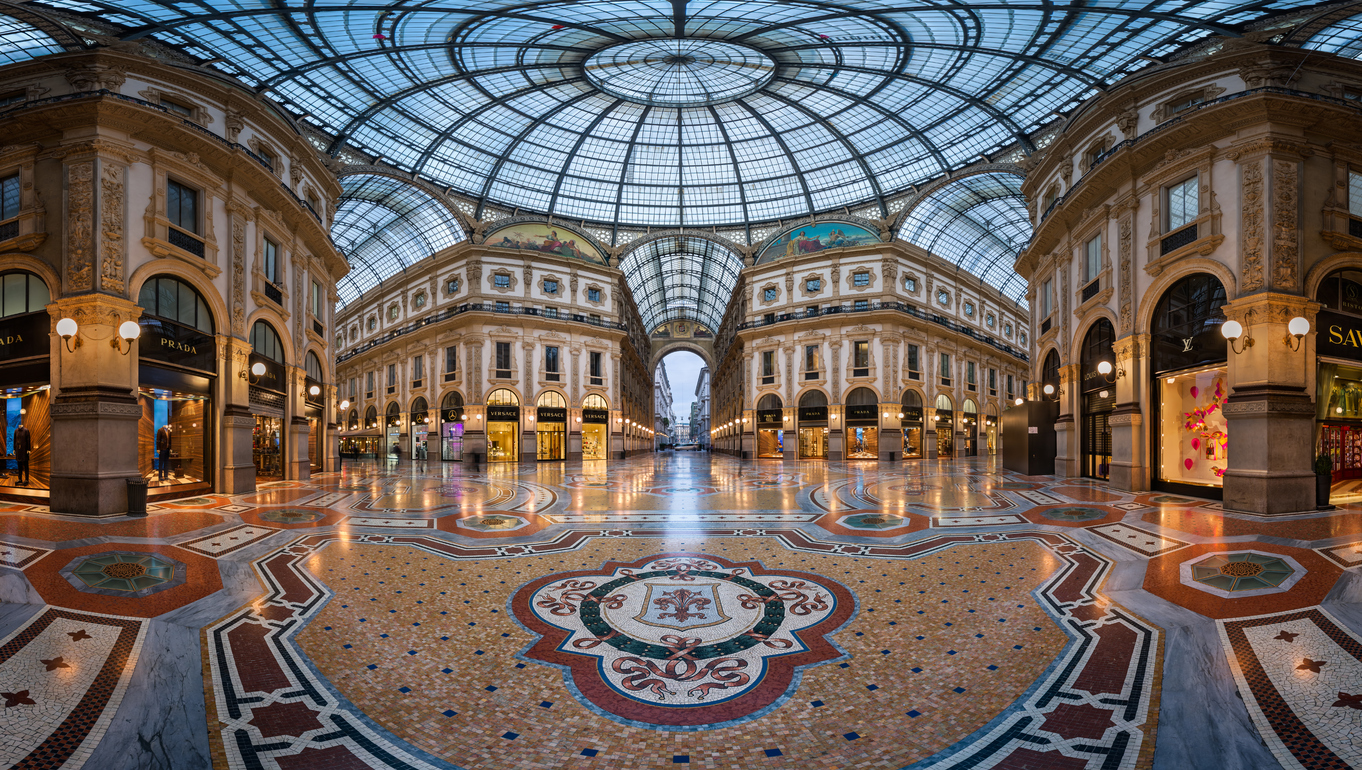 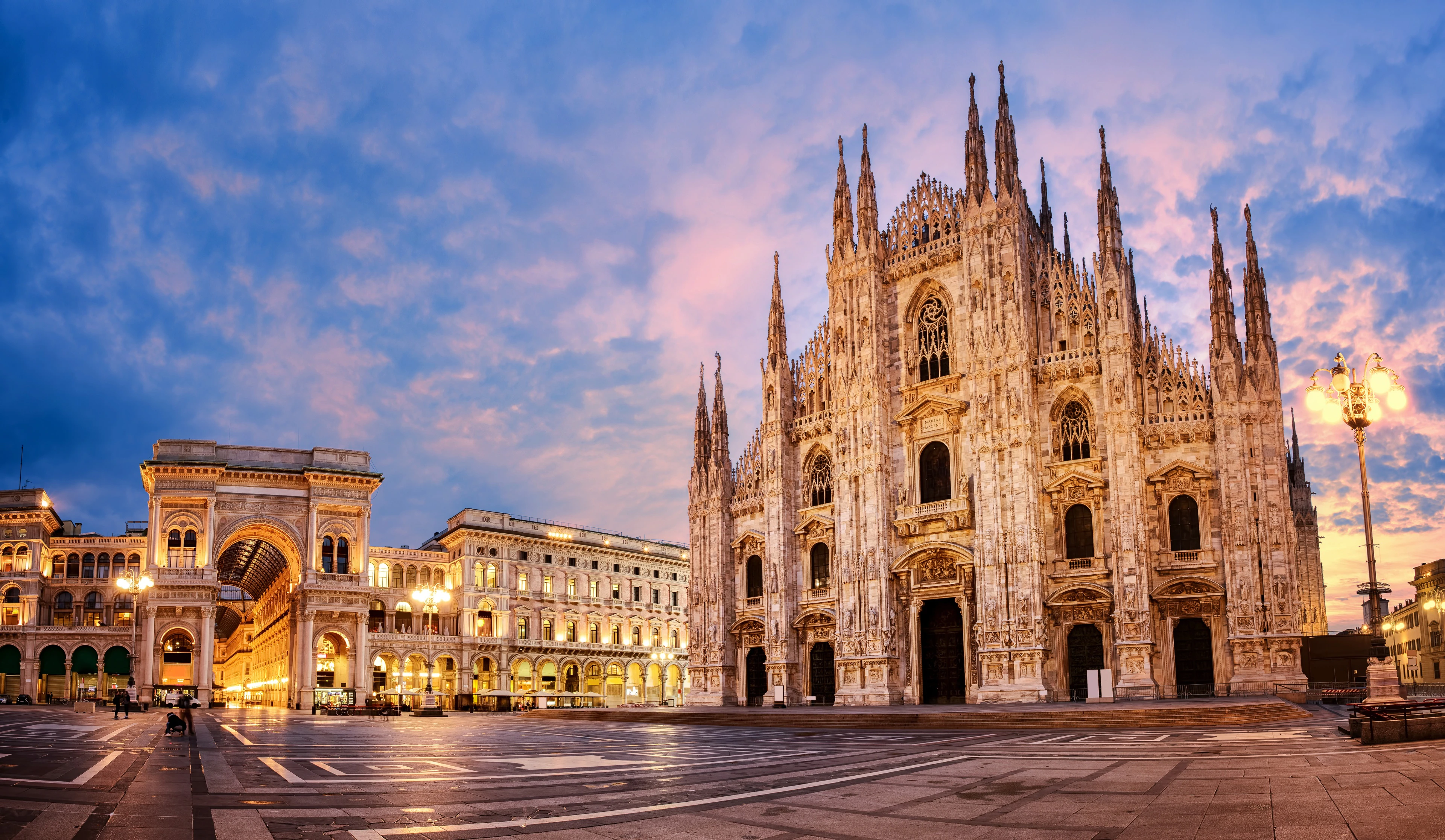 Duomo !
la cathédrale de Milan (Duomo).
La construction à débuté en 1386 et il a fallu 5 siècles et demi pour qu’elle s’achève en 1932 . 
Elle est la troisième église la plus grande au  monde. 
Elle devait être  construite en briques mais finalement ell est en marbre de Candoglia
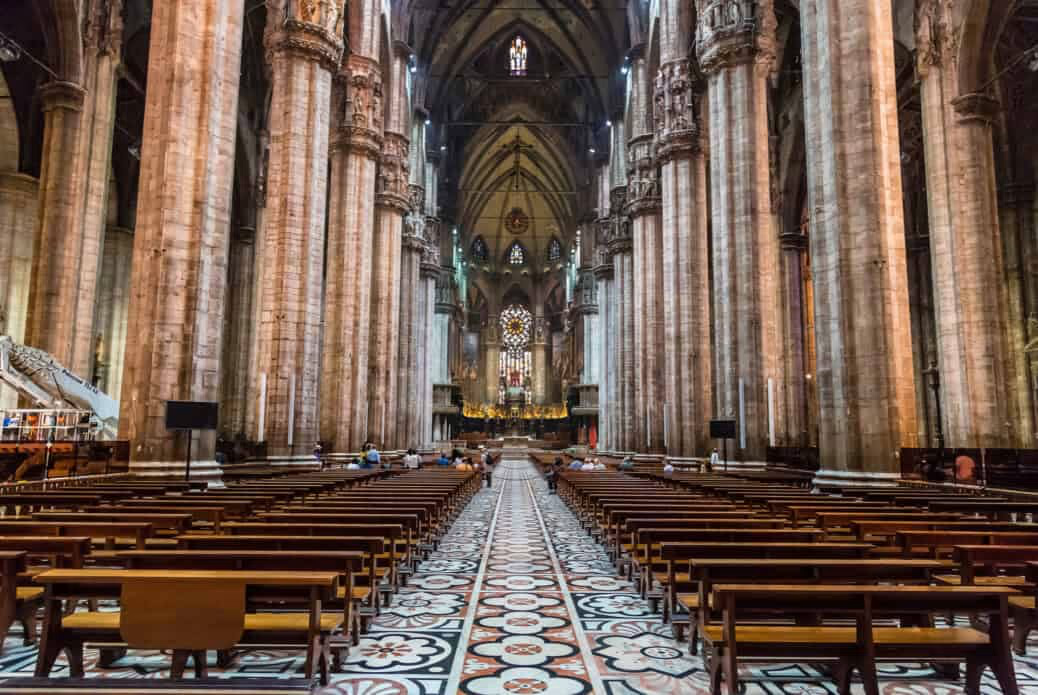 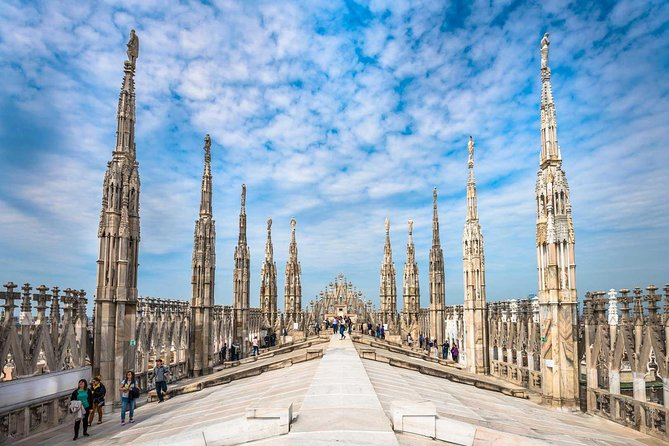 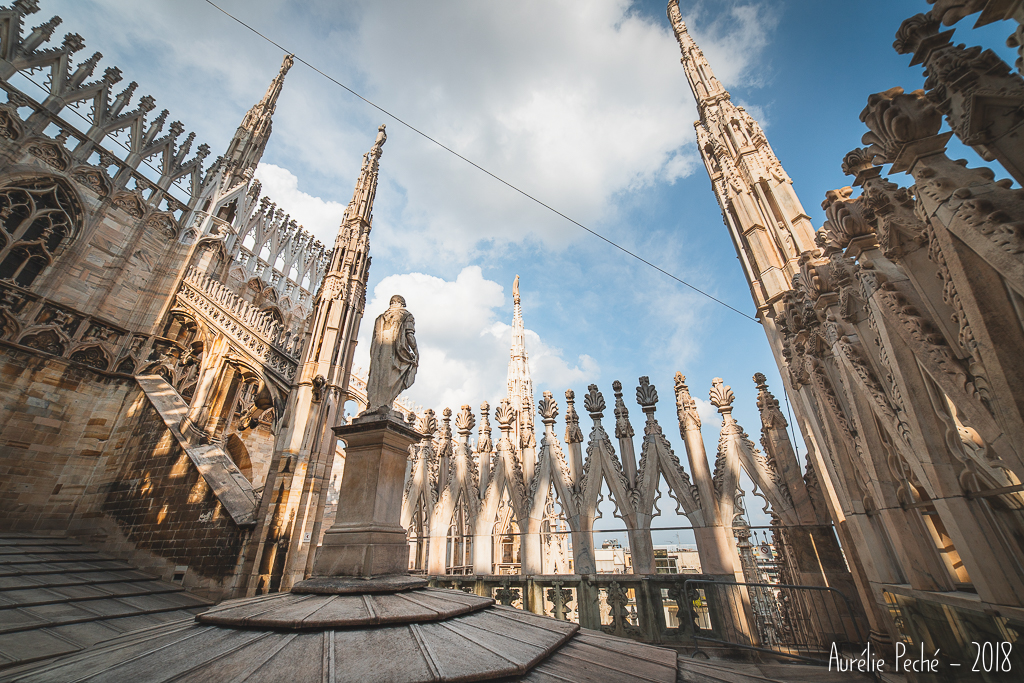 La Cène de Léonard de Vinci
La Cène de Leonardo da Vinci (Cenacolo Vinciano) est l'une des peintures les plus célèbres du monde.
Elle a été réalisée entre 1494 et 1498 sous le gouvernement de Ludovico il Moro.
Elle représente le dernier repas entre Jésus-Christ  (au centre et ses apôtres à droite et à gauche).
La Scala
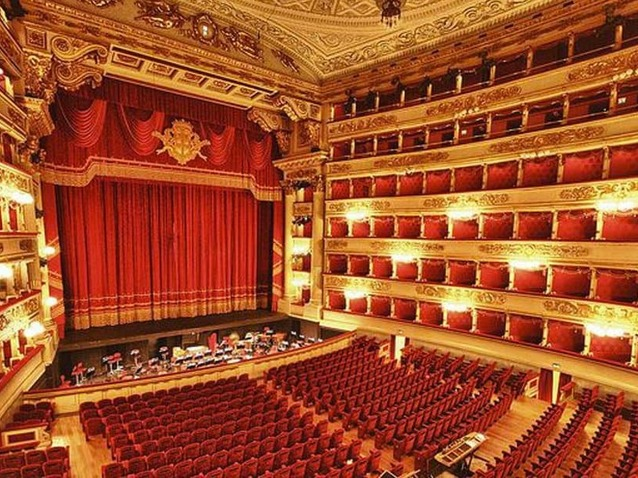 La Scala est l’ Opéra.de Milan 
Il a été construit en deux ans par
Giuseppe Piermarini et a été inauguré le 3 aout 1778.
C’est une des salles de concert les plus célèbre d’Europe, avec une très belle accoustique.
Les plus grand compositeurs italiens y ont été crée leurs chefs d’œuvre :
-Rossini, 
-Donizzetti, 
-Bellini, 
-Verdi
 De nombreux Opéras et ballets y sont représentés chaque année.
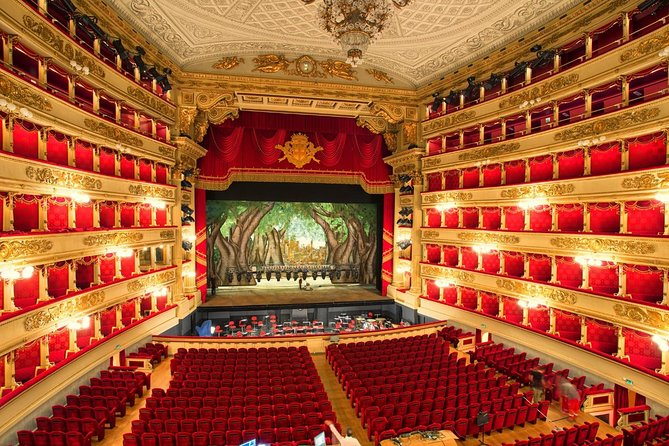 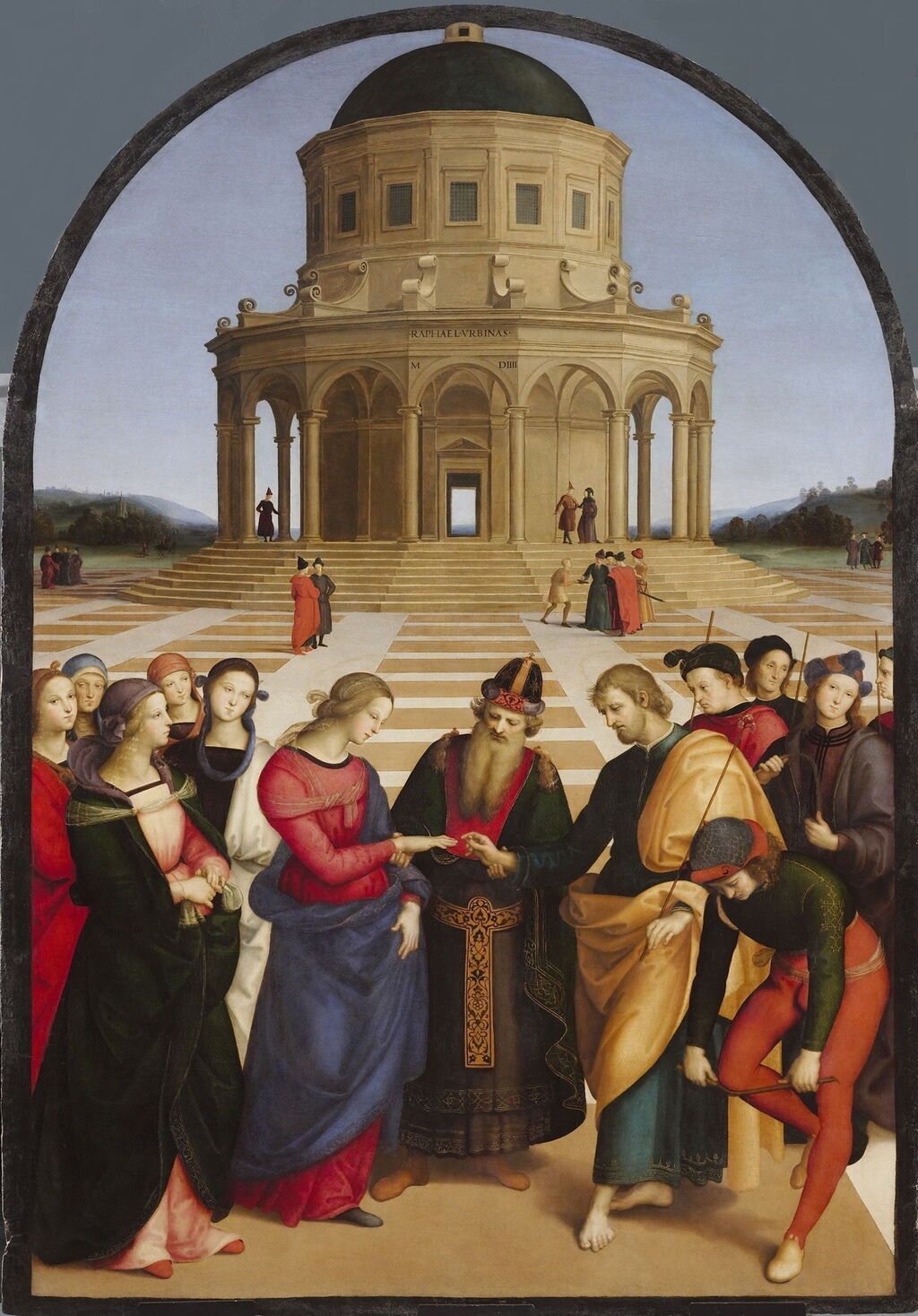 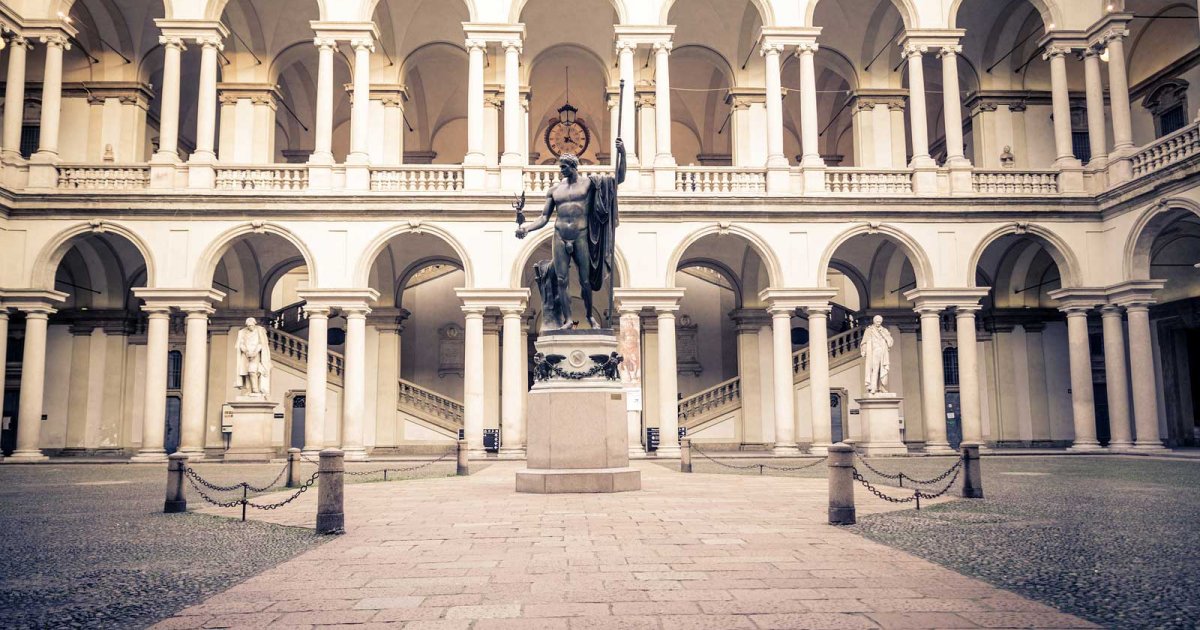 La Pinacothèque de Brera
Le mariage de la vierge de Raphaël
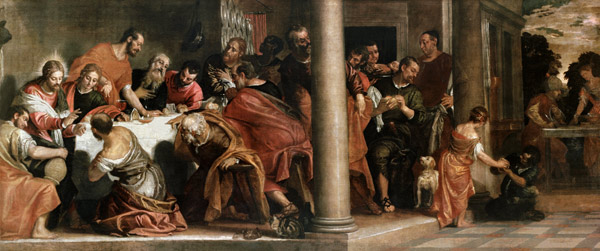 Le dernier souper de Véronèse
Le quadrilatère d’or
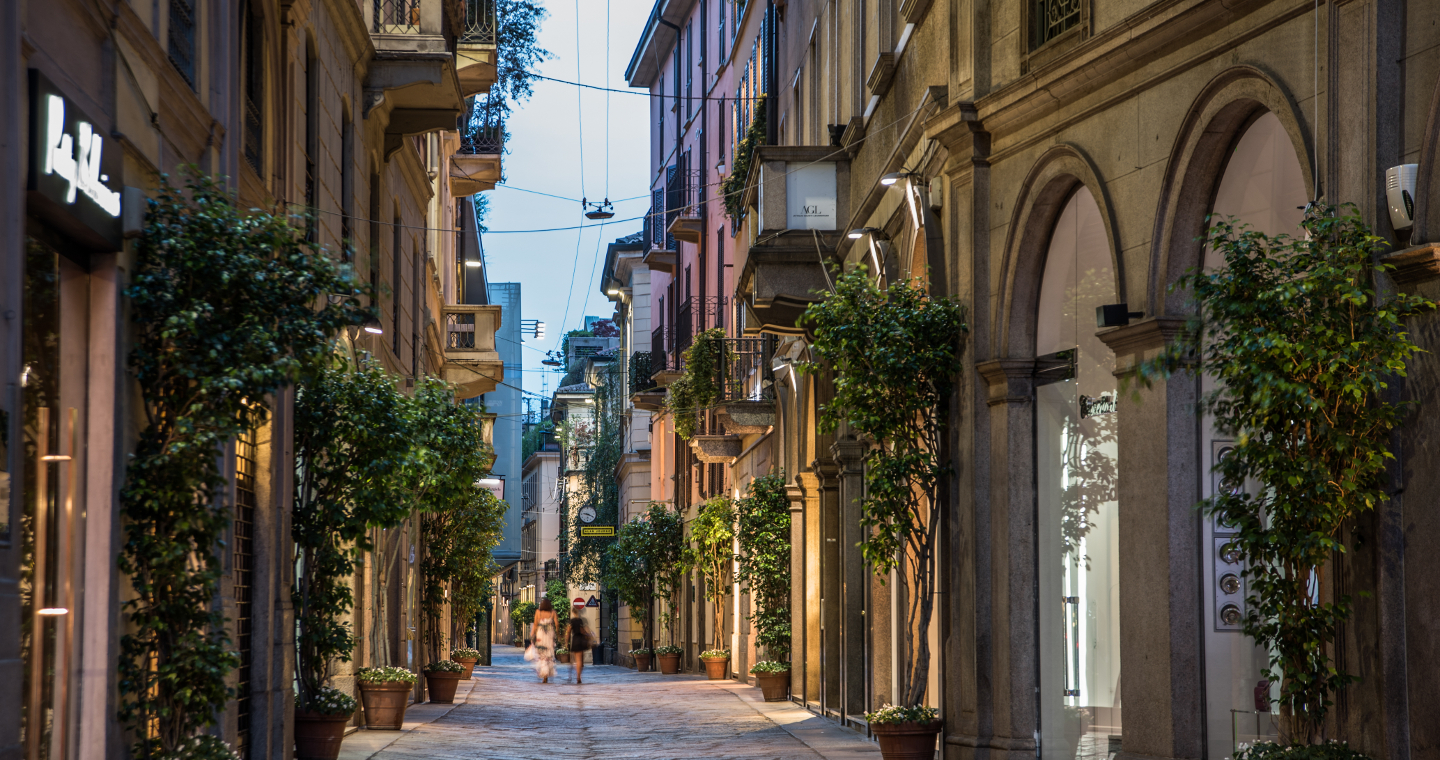 Le quadrilatère d’or est délimité par 4  rues où on peut trouver des magasins de grand luxe . 

À Milan , on pourrait croire qu’il y a plus de magasins que d’habitants.
Milan moderne
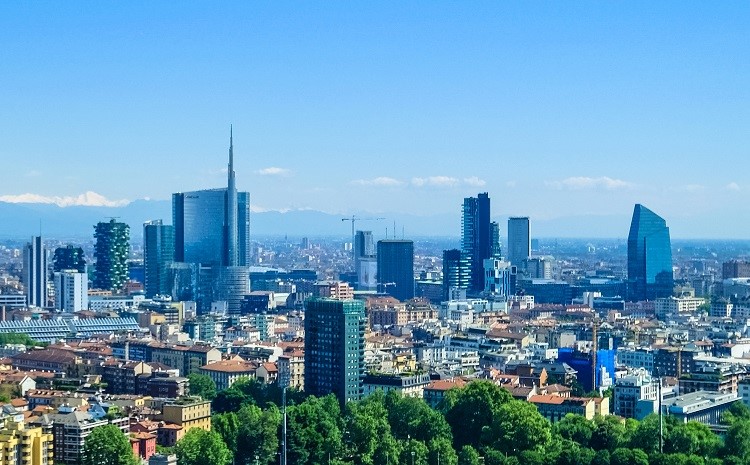 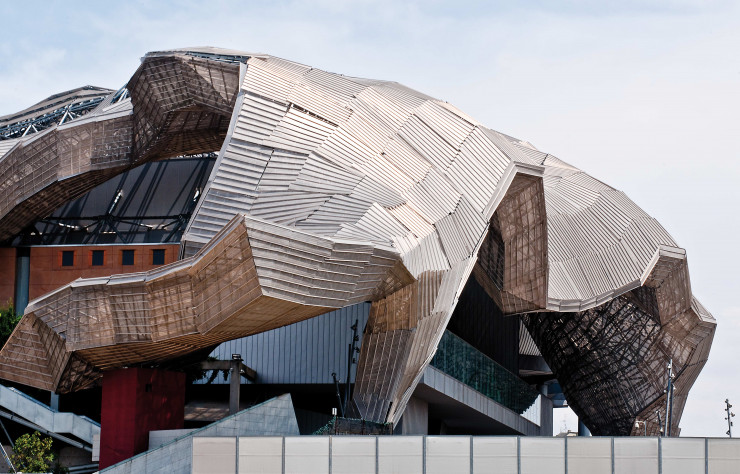 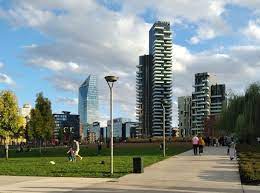 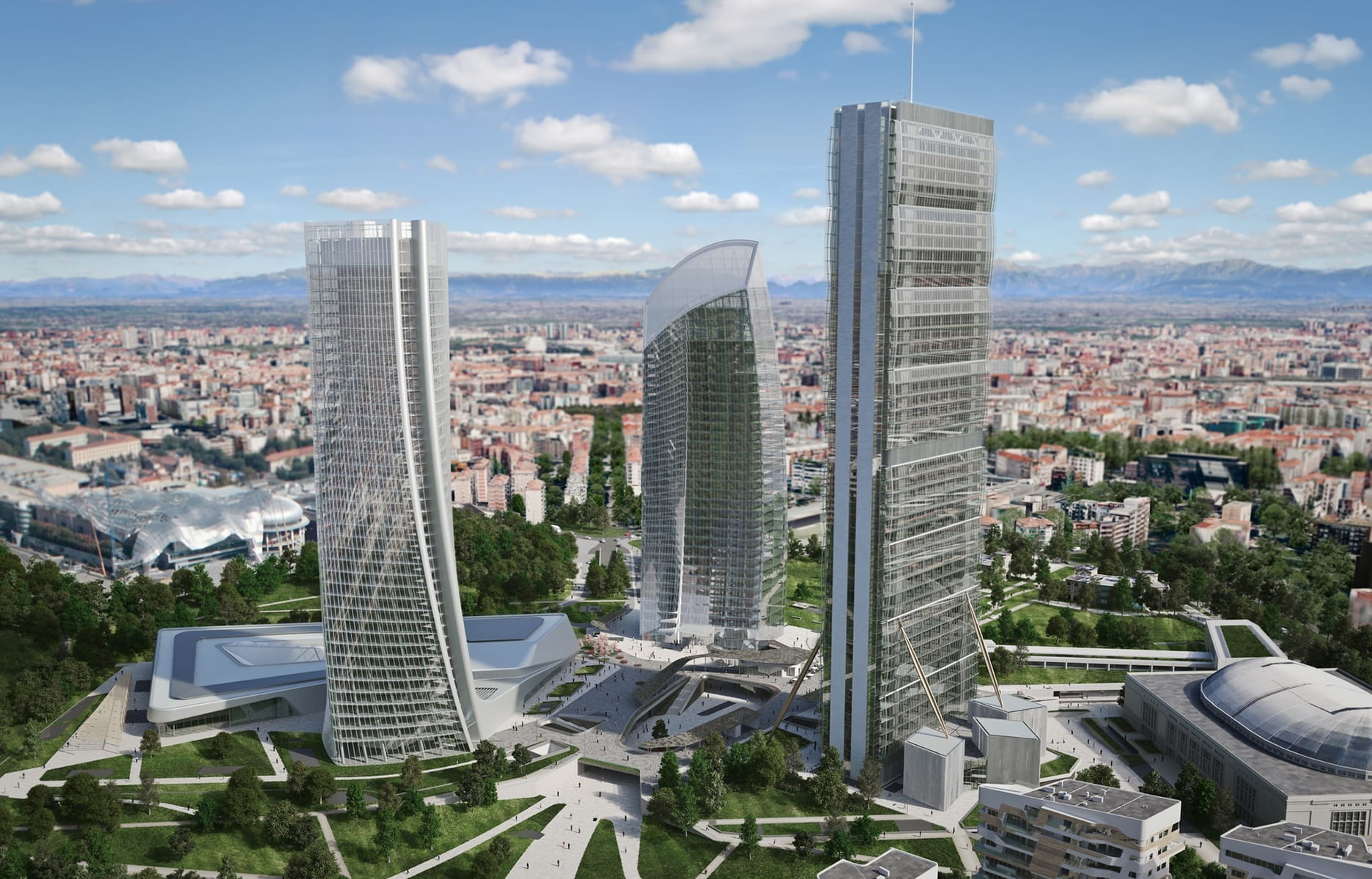 La nourriture
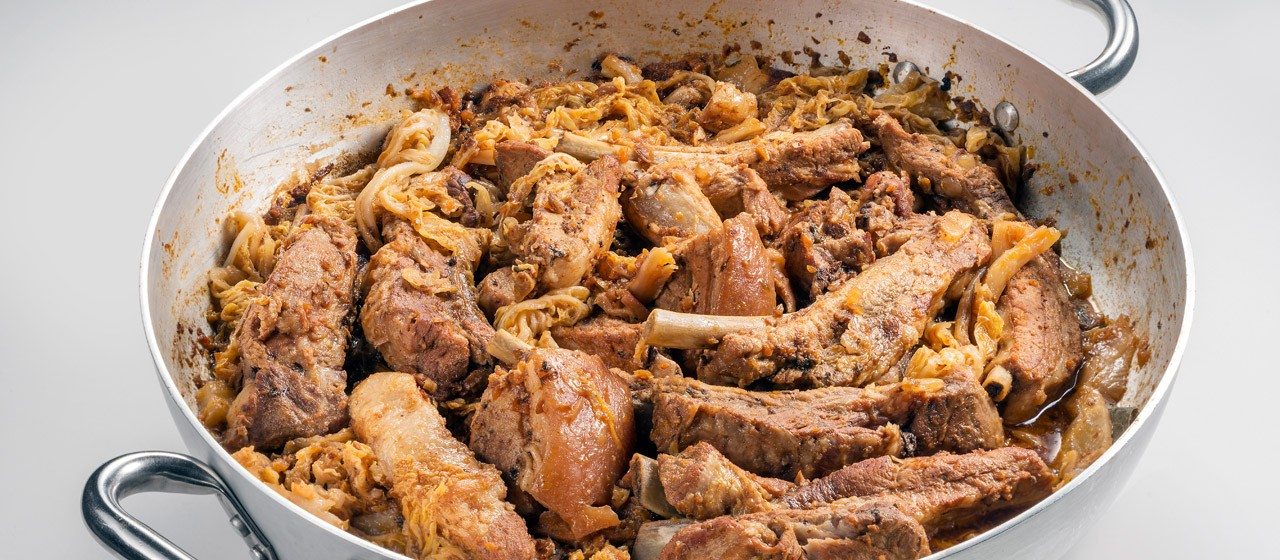 4 plats typiques:
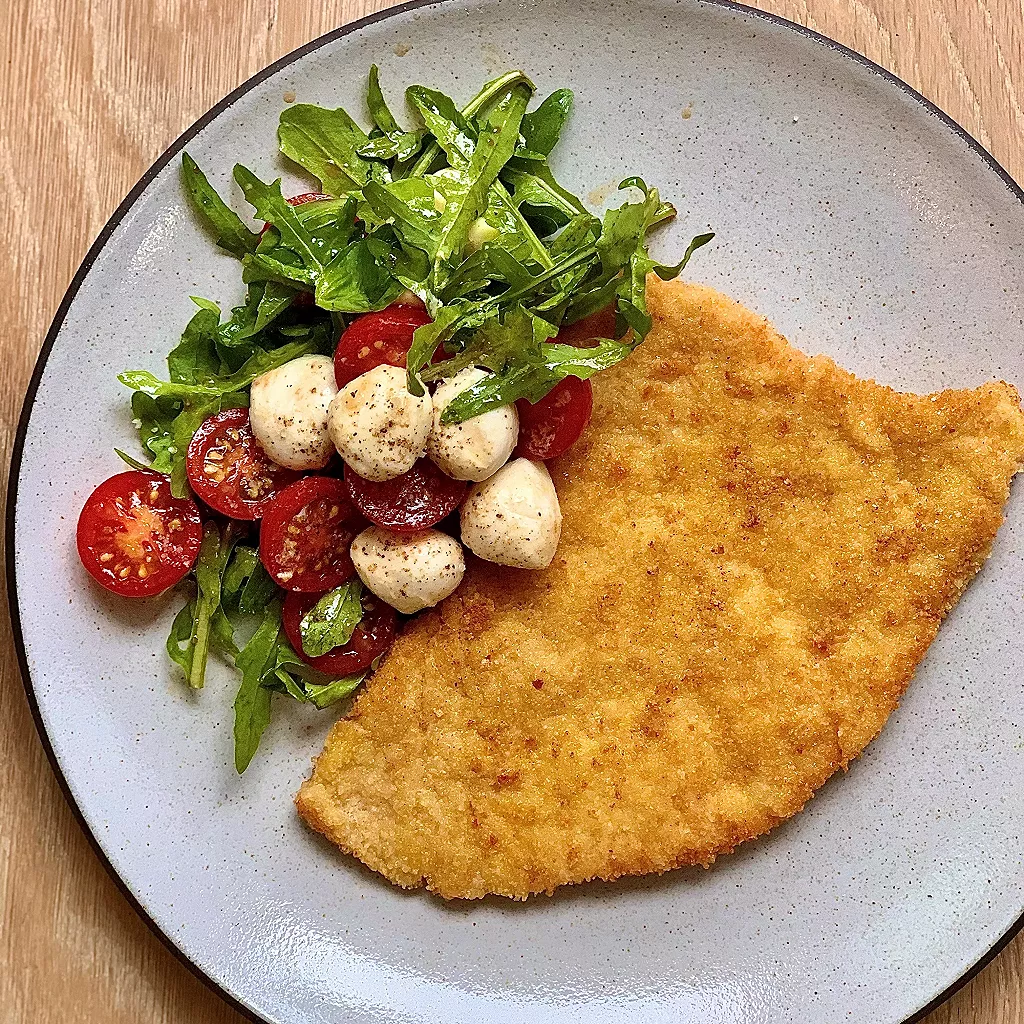 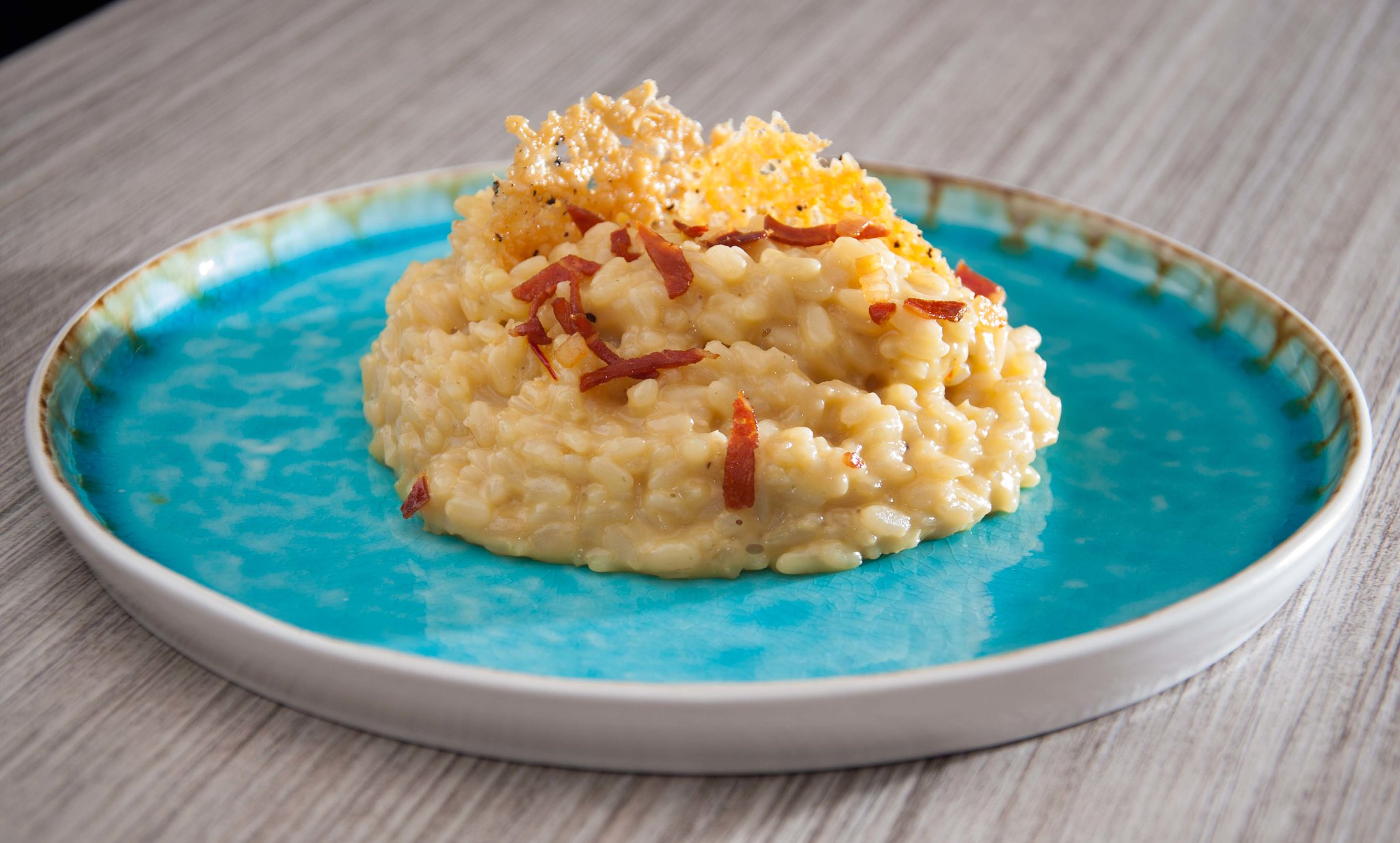 Risotto alla Milanese
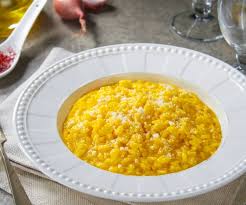 La différence entre un risotto classique et la version milanaise? Le bouillon de safran dans lequel le riz est cuit. C’est ce qui lui donne sa couleur unique et son goût raffiné.
Cotoletta alla Milanese
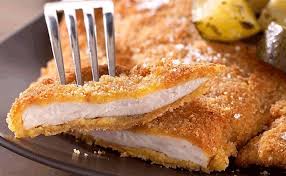 L’escalope à la milanaise 
côtelette de veau panée et frite dans du beurre clarifié. 
C’est un plat incontournable à Milan, le plus souvent servi avec du risotto.
Osso buco
Ce plat emblématique de Milan se cuisine avec du jarret de veau, une partie de l’animal qui contient un os à moelle. 
En cuisant, la moelle libère sa saveur subtile et donne toute son onctuosité à la sauce. 
Ce plat délicat est souvent accompagné d’une gremolata, sorte de persillade à base d’ail, de zestes d’orange et de persil très parfumé.
cassoeula
Variété de potée, ce plat de la tradition lombarde est cuisiné à base de porc et de chou. 
Il se savoure l’hiver, accompagné de vin rouge. d’un verre de vin rouge
Merci pour votre écoute